МОУ Веневская средняя школа №2
Математика 6 класс
Раздел «Делимость чисел»
Тема:
«Признаки делимости на 9 и на 3»

Учитель математики Савчиц Ю.Н.
Повторение
Как не выполняя деление, определить, делится ли данное число на 10? на 2? на 5? В каждом случае приведите примеры чисел, делящихся  и не  делящихся на указанное число?
Что общего в признаках делимости на 2, на 5?
Чем отличаются числа, делящиеся на 2 от чисел, делящихся на 5?
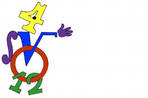 Выполнить задание
проверьте, делится ли на 2 сумма чисел
 3899 + 4968
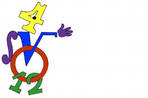 Выполнить задание
проверьте, делится ли на 5 сумма чисел
85675 + 765
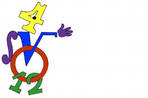 Делится ли число 1110 на 3?
1110=111 х 10  и 111 = 37 х 3
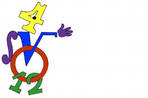 Усложним задачу. Перед вами число:
11111111111…………1111111111111


2025 единиц

Вопрос: делится ли данное число на 3, на 9?
ЗАДАЧА
Мама принесла детям три одинаковых подарка. Может ли быть, что во всех подарках было 25 конфет? А 75?





25 конфет?
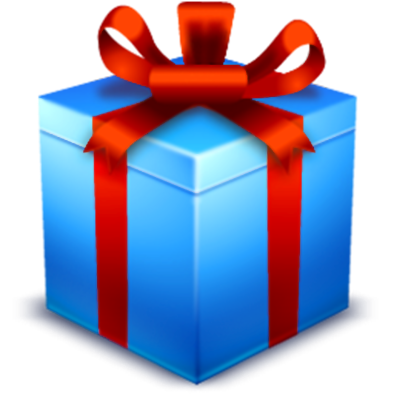 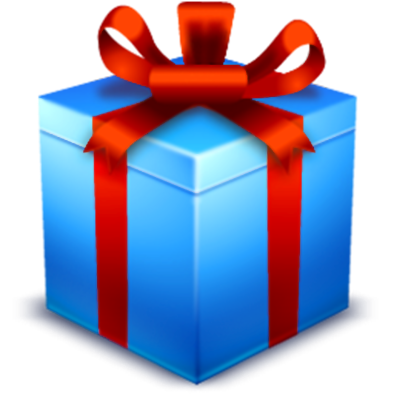 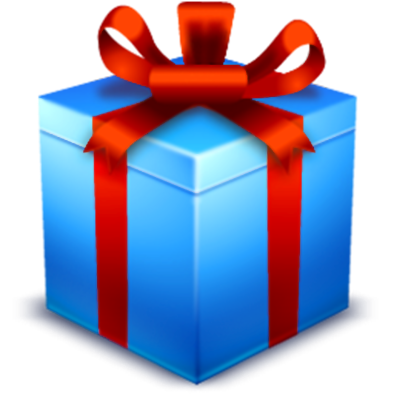 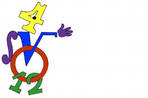 Перед вами ряд чисел:
123,  28,  60,  529,  322,  72,  34,  48,  100,  5478, 72711

Вопрос: По каким признакам и какие числа можно отнести к каждой выявленной группе?
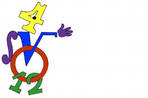 ВОПРОС!
Чем отличаются числа 
2517 и 1674?
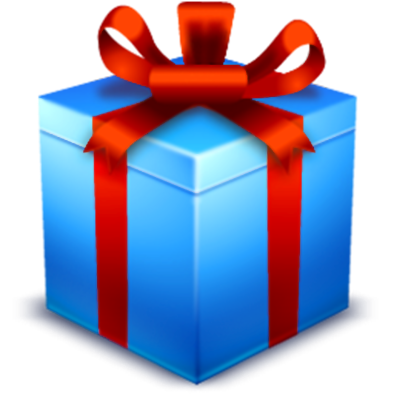 Может ли мама разложить 135 конфет по 9 мешочкам для подарков?
100: 9 = 11(конфет и 1 в остатке)
30: 9 = 3 (конфет и 3 в остатке)
5: 9 = 0 (конфет и 5 в остатке)
Найдем сумму остатков: 1+ 3 + 5 = 9 (конфет), которые можно разделить на 9 подарков!
Какой вывод можно сделать?
Если сумма цифр числа делится на 9, то и число делится на 9.Если сумма цифр числа не делится на 9, то и число не делится на 9.
135 : 9
(1+3+5) : 9
Проверим: делится ли данное число на 3?
11111111111…………1111111111111



2025 единиц
Так как в числе 2025 единиц, то сумма цифр этого числа 2+2+5=9
Работа с учебником:
№ 61.
 Какие из чисел 75 432, 2 772 825, 5 402 070 делятся на 3? Какие из них делятся на 9?

№64 (б)
  Напишите три числа, записанные только с помощью цифры 6, которые делятся на 9.
Самостоятельная работа
1. Из всех чисел, удовлетворяющих неравенству 
1420 < x < 1432   выберите числа, которые:
а) делятся на 3;
б) делятся на 9.
2. Для числа 1147 найдите ближайшее к нему натуральное число, которое:
а) кратно 3;
б) кратно 9.
3. Замените звездочки двумя одинаковыми цифрами так, чтобы 
а) число  2**2 делилось на 3;
б) число  *18* делилось на 9.
4. Делится ли число (2  + 10811) на 9?
РЕФЛЕКСИЯ
Что нового вы узнали сегодня на уроке? Чему вы научились сегодня?
-Как по записи натурального числа узнать, делится ли оно на 3 (на 9) или нет?
-Что вызвало у вас наибольшие затруднения? Как вы думаете, почему это произошло? Какие правила (темы) вам нужно будет повторить, чтобы не допускать в дальнейшем подобных ошибок?
Как вы оцениваете свою работу на уроке?
Задание на дом
п.3 учебника, 
№86, 87 – по новому материалу,
№ 88, 89 – задание на повторение